The Mysteries of Harris Burdick
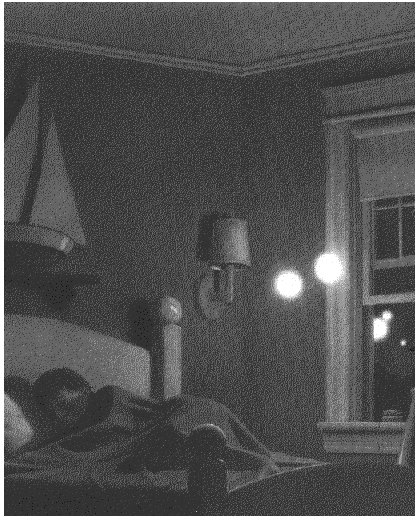 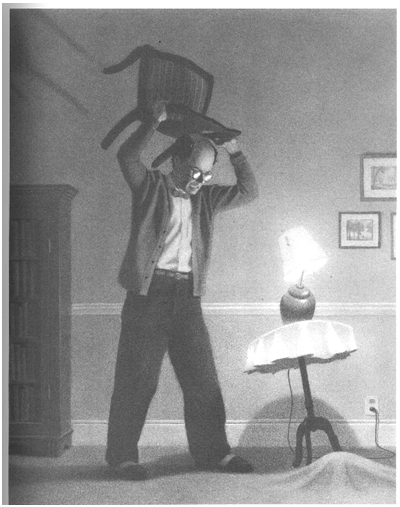 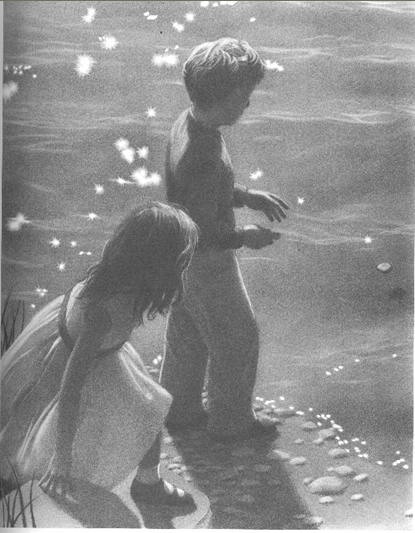 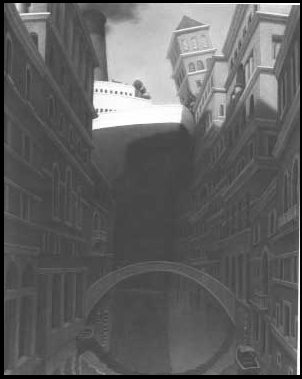 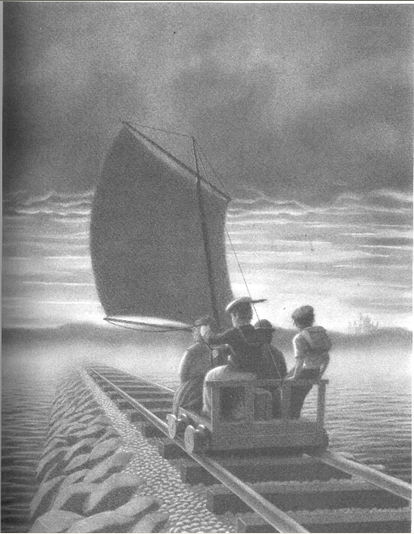 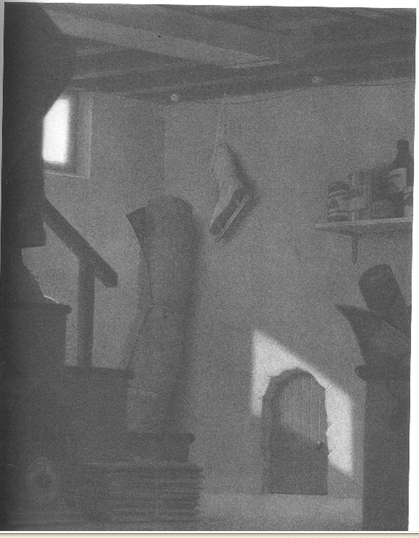 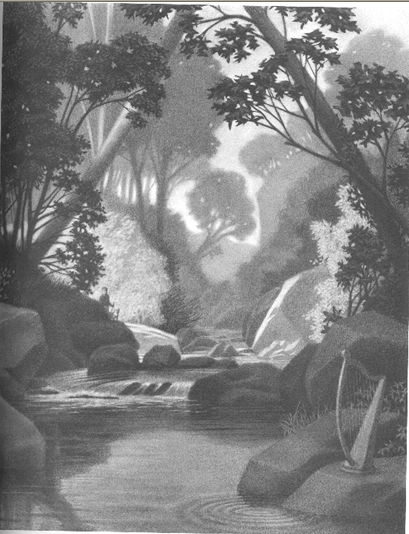 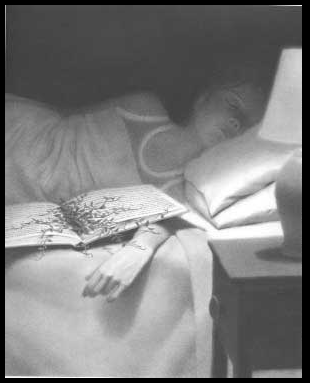 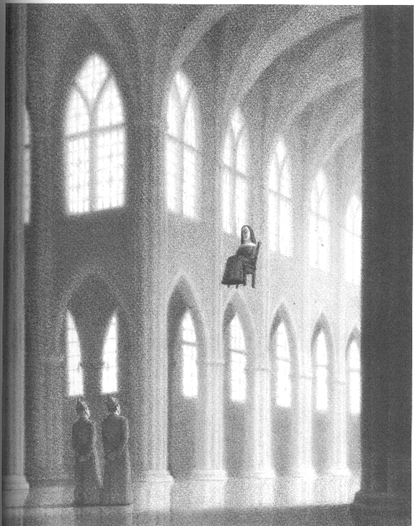 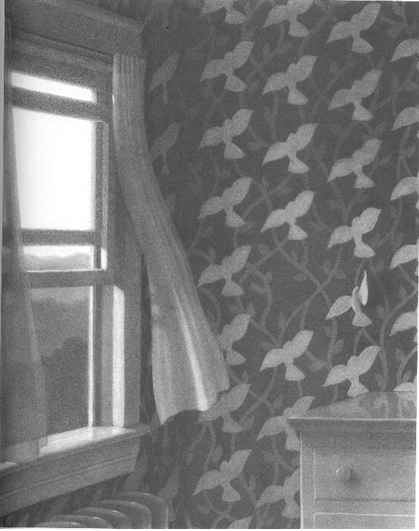 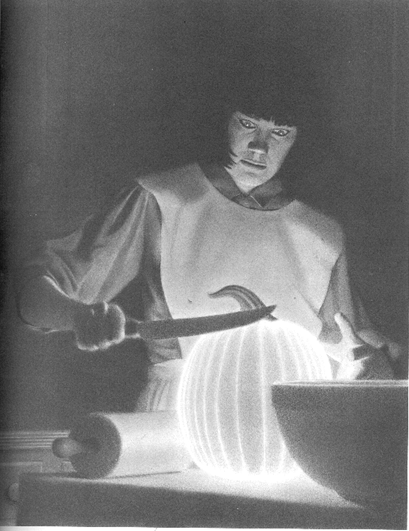 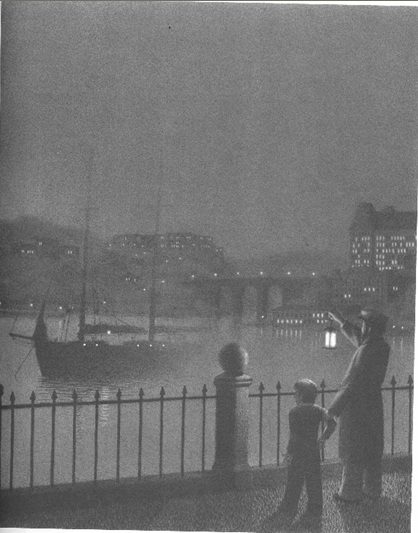 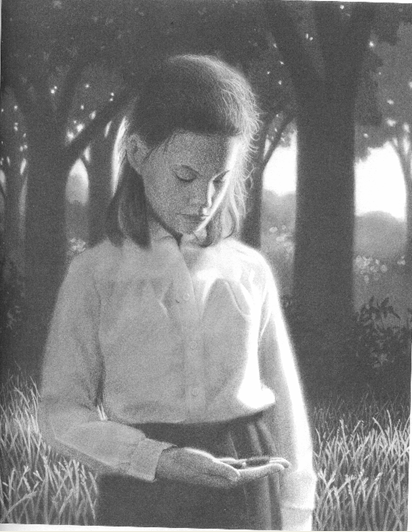 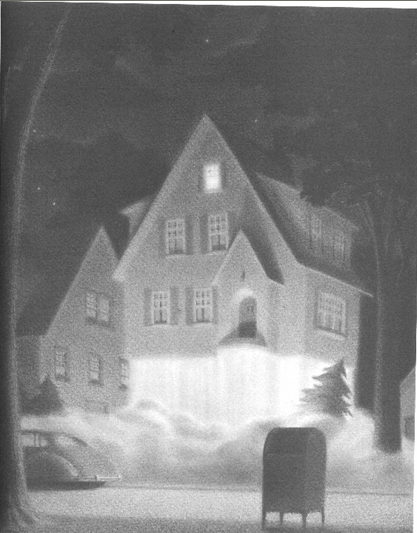